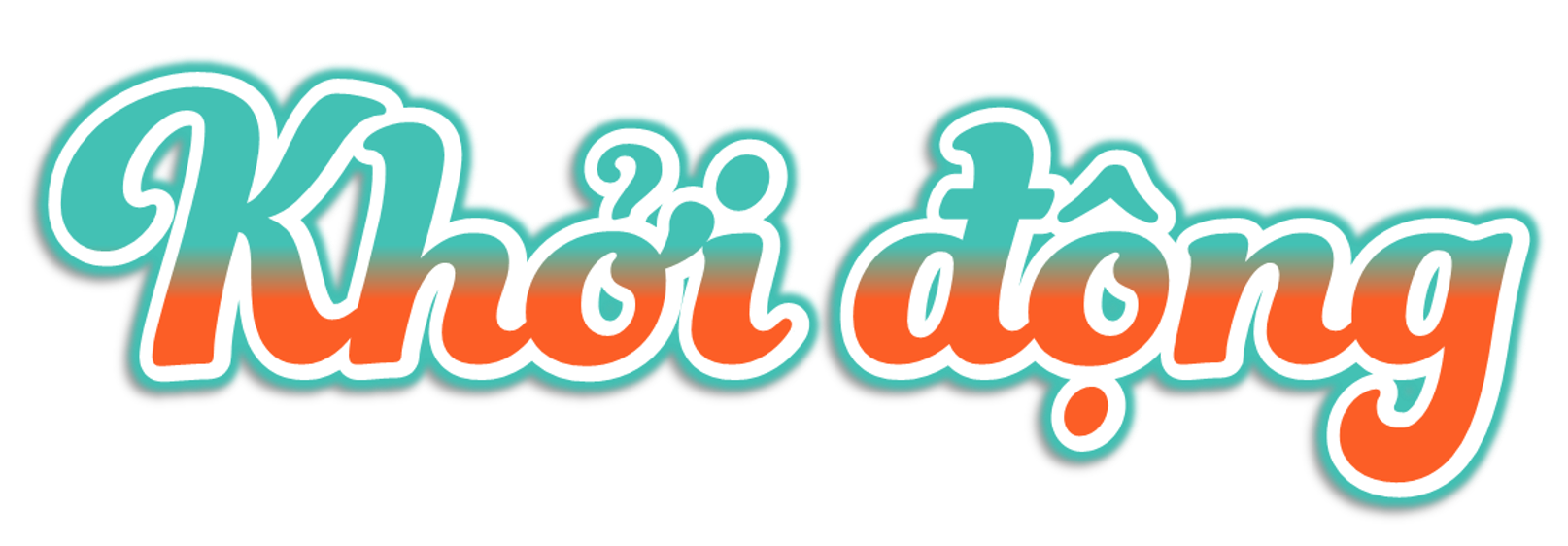 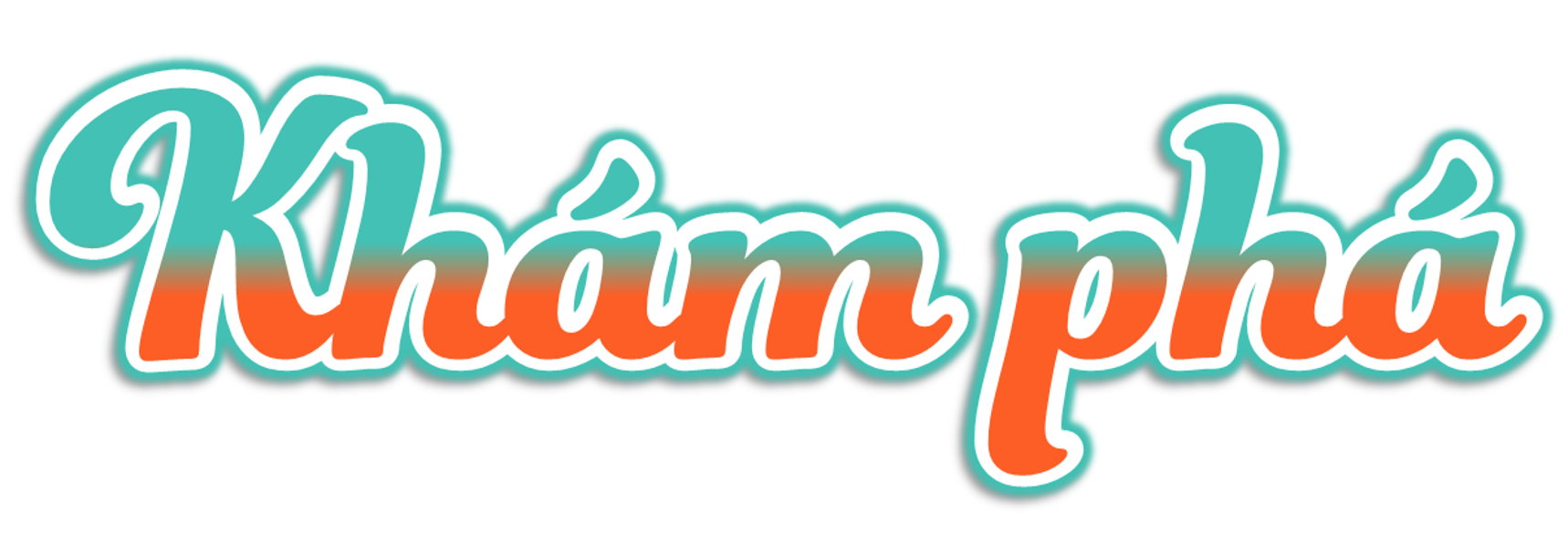 PHIẾU HỌC TẬP
Hãy chia sẻ cùng bạn về cách sử dụng các phím chức năng cơ bản trên máy tính cầm tay của mình ?
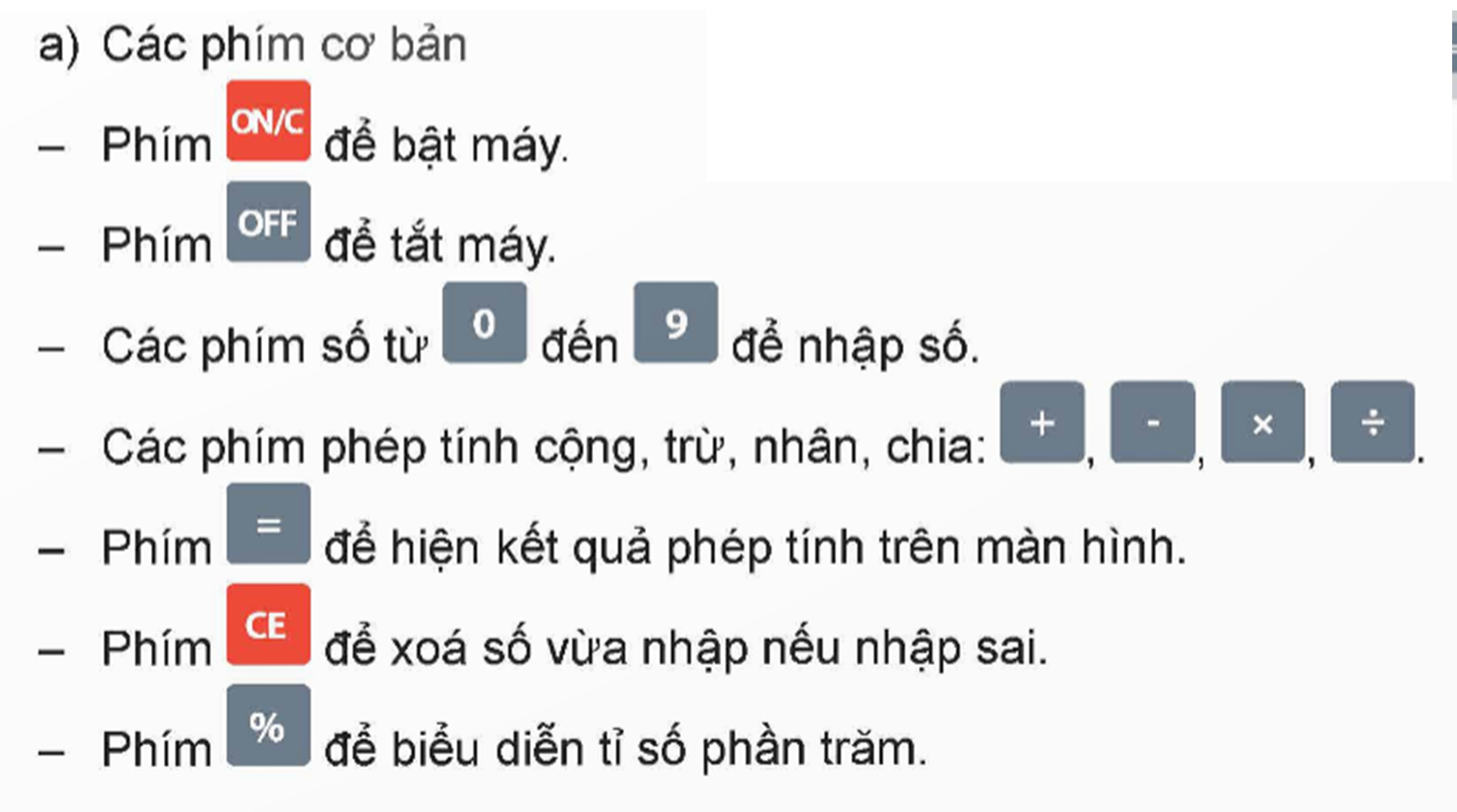 Để thực hiện các phép tính với máy tính cầm tay, ta bấm các phím lần lượt như sau: Trước tiên mở máy ấn phím on/AC
+ Bấm số thứ nhất
+ Bấm dấu phép tính (+, -, x, :)
+ Bấm số thứ hai
+ Bấm dấu =
Sau đó đọc kết quả xuất hiện trên màn hình.
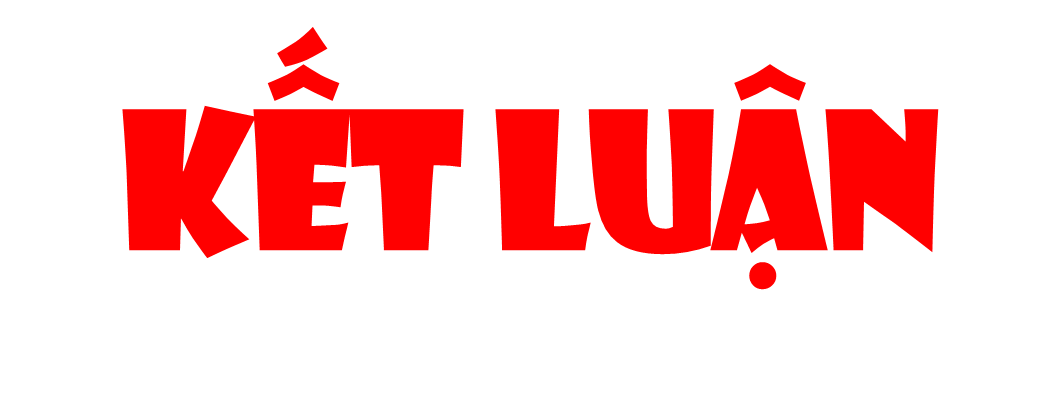 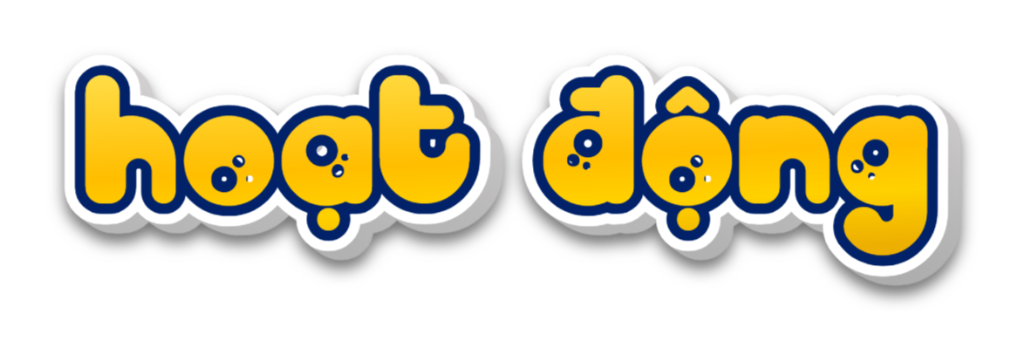 2
Rô-bốt tính giá trị biểu thức 5 + 2 x 3 bằng cách bấm máy tính cầm tay như sau:
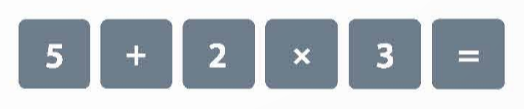 21
Theo em màn hình máy tính hiện kết quả bao nhiêu?
2
Em hãy tính giá trị biểu thức 5 + 2 x 3 rồi so sánh với kết quả mà Rô-bốt nhận được.
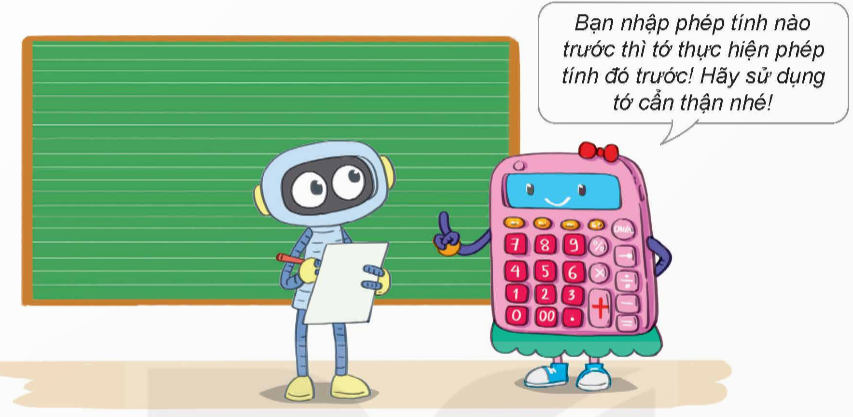 5 + 2 x 3 = 11
Về nhà: thực hành sử dụng máy tính cầm tay để tính các tình huống trong thực tiễn.
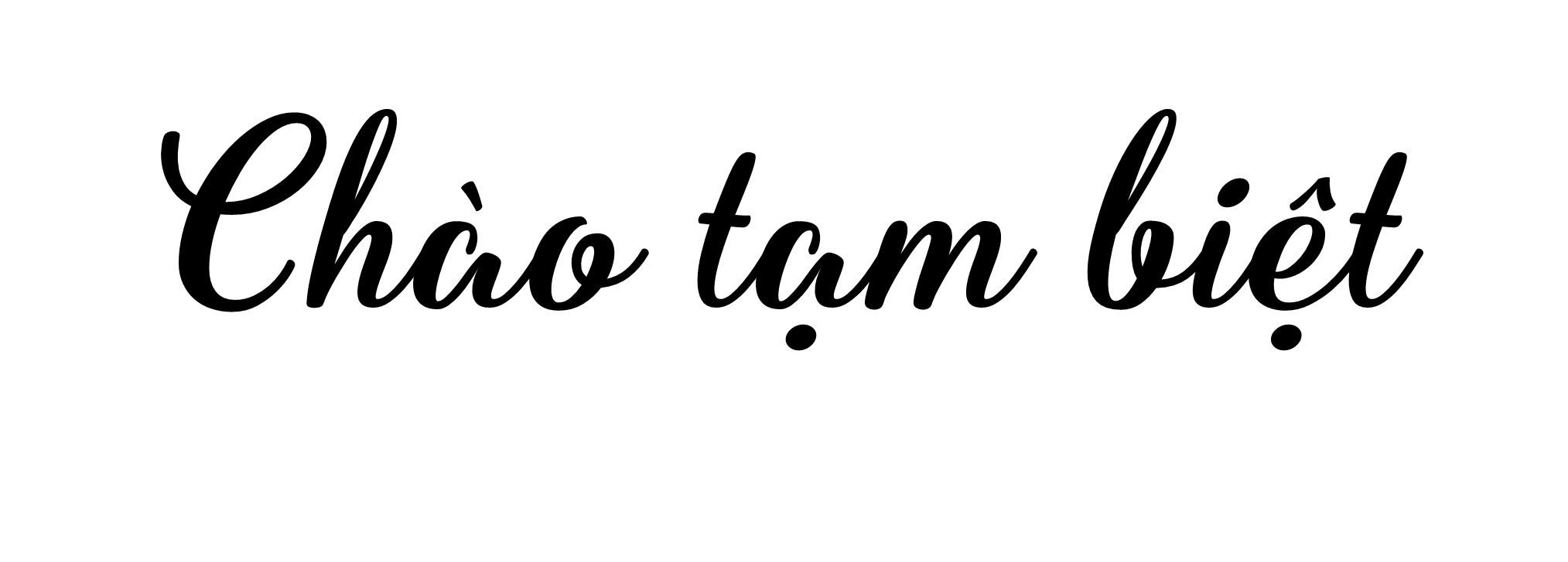